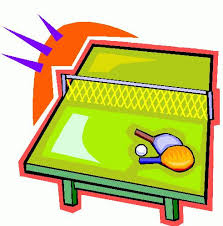 محاضرات تنس الطاولة
#4
الفصل الخامساللياقة البدنية في العاب المضرب
المبحث الاول/ اللياقة  البدنية الخاصة بلاعبي التنس
لكي يكون لاعب التنس ذو اداء مهاري عالي عليه التحلي بعناصر اللياقة البدنية واهم هذه العناصر هي:
المطاولة
تعرف المطاولة على انها قابلية الاجهزة الداخلية على مقاومة التعب عند اداء التمارين الرياضية لفترة طويلة وهي من الصفات المهمة التي يحتاجها لاعب التنس والمطاولة على نوعين:
المطاولة العامة
ويمكن تطويرها في بداية مرحلة الاعداد وتشمل ركض الضاحية او الهرولة لمسافات مختلفة وهدفها تطوير المطاولة بصورة عامة.
المطاولة الخاصة
لتطوير قدرة اللاعب على اداء المهارات التي تتطلبها اللعبة اذ يقوم اللاعب بشكل متكرر اداؤها على عنصر المطاولة ويمكن تطويرها من خلال :
الركض بدرجات مختلفة السرعة مع اعطاء فترات راحة ايجابية بين تمرين واخر
اللعب ضد جدار التنس لفترات تزداد تدريجيا لمستوى اللاعب .
القيام بتدريبات تربط فيها تمارين السرعة القصوى بالمهارات الفنية للاعب
تنفيذ عدد من الضربات المختلفة بشكل متكرر وباستمرار
كما ان هناك تمارين تربط بين صفتي السرعة والمطاولة وتتمثل في :
وقوف اللاعب على خط الارسال وعند اعطاء اشارة الى اليمين او اليسار من المدرب يقوم اللاعب بالركض السريع وباتجاه معاكس لاشارة المدرب باتجاه قطري والى زوايا الملعب ثم العودة الى نقطة البداية ويستمر التمرين لمدة دقيقة واحدة ويكرر التمرين لعدة مرات مع اعطاء راحة 30 ثانية بين تمرين واخر.
وقوف اللاعب على خط القاعدة ثم يبدا بالركض سريعا للامام وباتجاه الشبكة وبعد لمسها بالمضرب يقوم بالركض للخلف الى نقطة البداية وتكرار ذلك ثلاث مرات مع اعطاء 20 ثانية راحة بين تكرار واخر.
وقوف اللاعب منتصف خط القاعدة ثم يركض سريعا باتجاه الشبكة ثم يغير اتجاهه باتجاه الخط الجانبي ثم يقوم بالركض للخلف الى نقطة البداية ثم يكرر التمرين نفسه ومن الجهة الاخرى ويكرر التمرين خمسة مرات مع اعطاء فترة راحة دقيقة واحدة بين تكرار واخر.
 
القوة